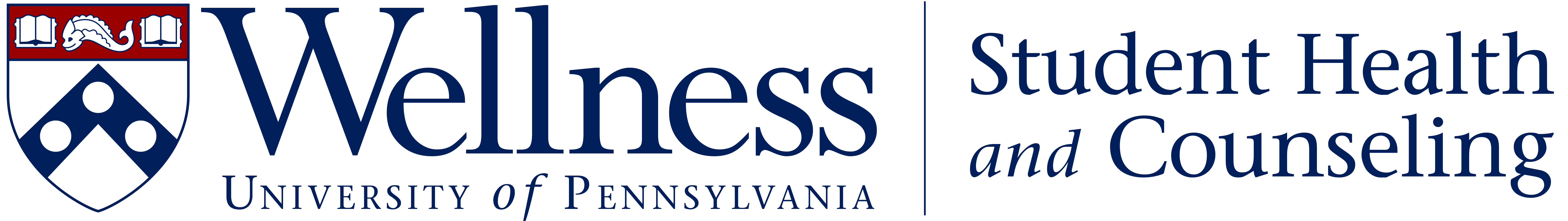 Caring for Students During Their Academic Journey
[Speaker Notes: Let's begin with Student Health and Counseling 
This organization brings together clinicians to cater to your (our students’) physical and emotional needs 
as they navigate their academic journey at Penn]
A Moment of Reflection
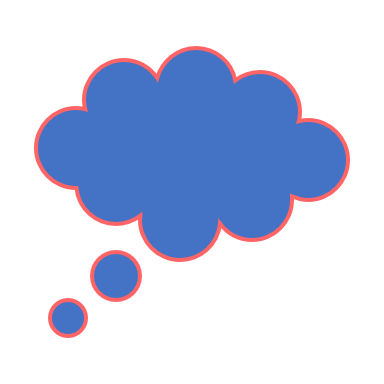 Think back to what the last year has felt like for you.
What has felt challenging?
What ways have you been resilient?
[Speaker Notes: Interactive: 3-4 people]
Support Wellness with the 3 P’s
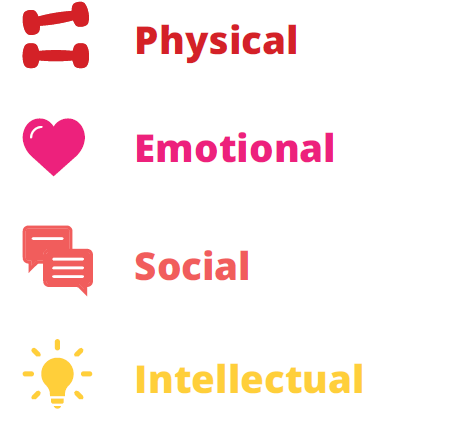 Be Proactive
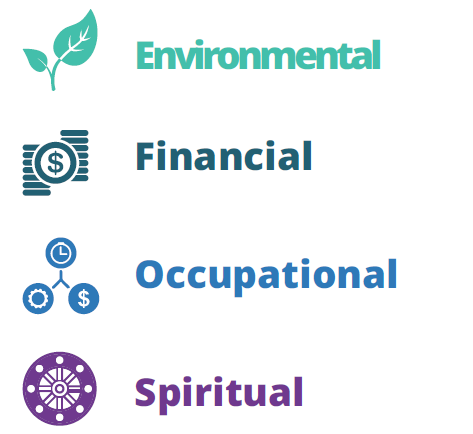 Connect With Other People
Seek Professional Support
[Speaker Notes: So what are some ways you can stay mentally AND physically healthy – and remain focused on all 8 domains of wellness?

1. Be Proactive-Develop your coping toolkit-What helps you manage stress? What does self-care look like to you? Self-care can look different for all of us. 
2. Connect with other people-Talk to people you trust; Social support is protective for our mental and physical health. 
3. Seek Professional Support-Reach out to Student Health and Counseling if you need support. Seeking help is a sign a strength.


Use the 8 domains to check-in with yourself in each area.]
Be Proactive
[Speaker Notes: Don’t wait until you’re burned out or going through an emotional crisis to implement self-care strategies. Stress is going to happen and that’s normal and typical. How we manage the stress and our mood if something we can choose to proactively manage.]
Self-Care Myths
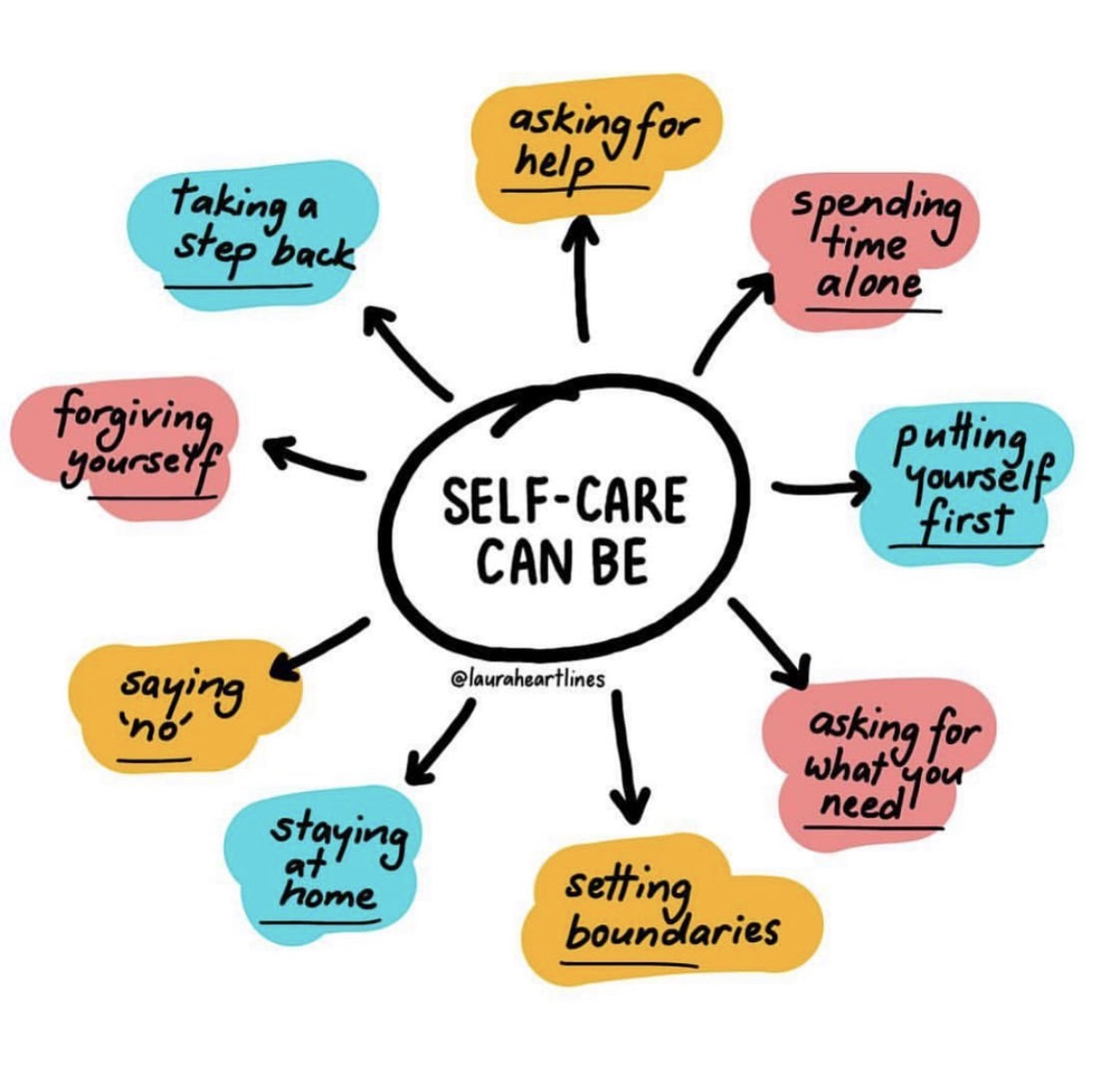 Self-care is selfish.
Self-care is one more thing I have to do.
There is a “right” way to do self-care.
[Speaker Notes: Self-care can go beyond the “manicure, skin care, sleep, etc). It can be something like making sure you eat when you’re hungry or engaging in enjoyable activities.]
Self Compassion
1 sentence of Validation
1 sentence of Reassurance
1 Affirmation
1 way to Cope
1 sentence of Encouragement
[Speaker Notes: One of the most frequent self-care strategies that I discuss and practice with my students is the importance of self-compassion.]
Connect with Other  People
[Speaker Notes: Sometimes we can lost in our own minds and a common “warning sign” of stress becoming distress is increased isolation.]
Social Support
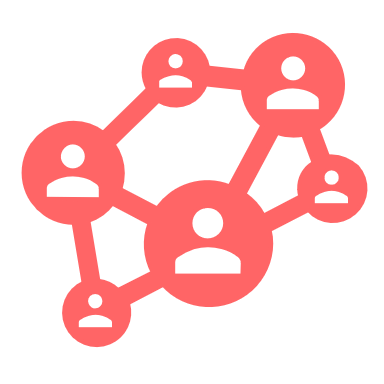 Support from friends can buffer the negative effects of stress 
Quality vs. Quantity
[Speaker Notes: We are relational beings! We need other people.]
Seek Professional Support
Student Health & Counseling
Counseling services
24/7 access and support

Drop-in services (Let’s Talk and on-site)

Individual therapy




Group therapy

Psychiatric medication
Referral and consultation services
All counseling services offered at Penn are covered by your student fees.
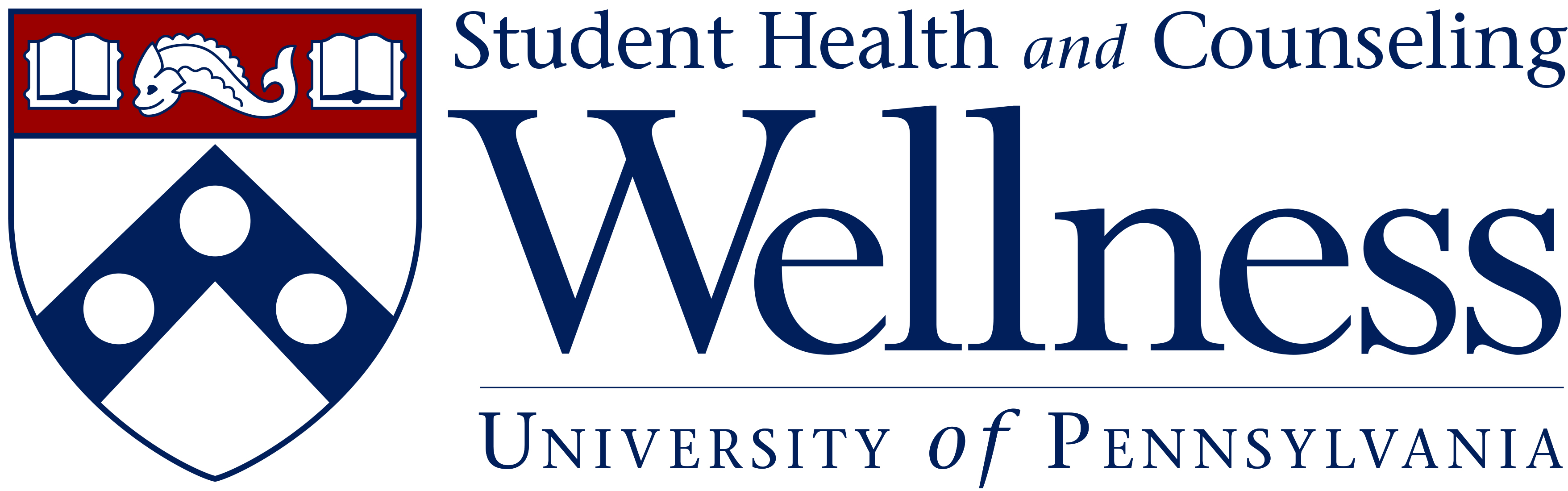 [Speaker Notes: We offer solution-oriented, short-term care that is tailored to fit each student’s unique needs
Our services are free and confidential
Mental health services are offered in-person and may be also be offered virtually in some circumstances
You can access services by calling our main number (24/7). If you would like to talk to someone right away, press #1. If you want to make an appointment, press 2. You can also come in and meet with someone during regular business hours. Nothing is too big or too small.  -Please remember, we are always available for urgent needs. 
Please continue to check out website for updates on hours and policies.]
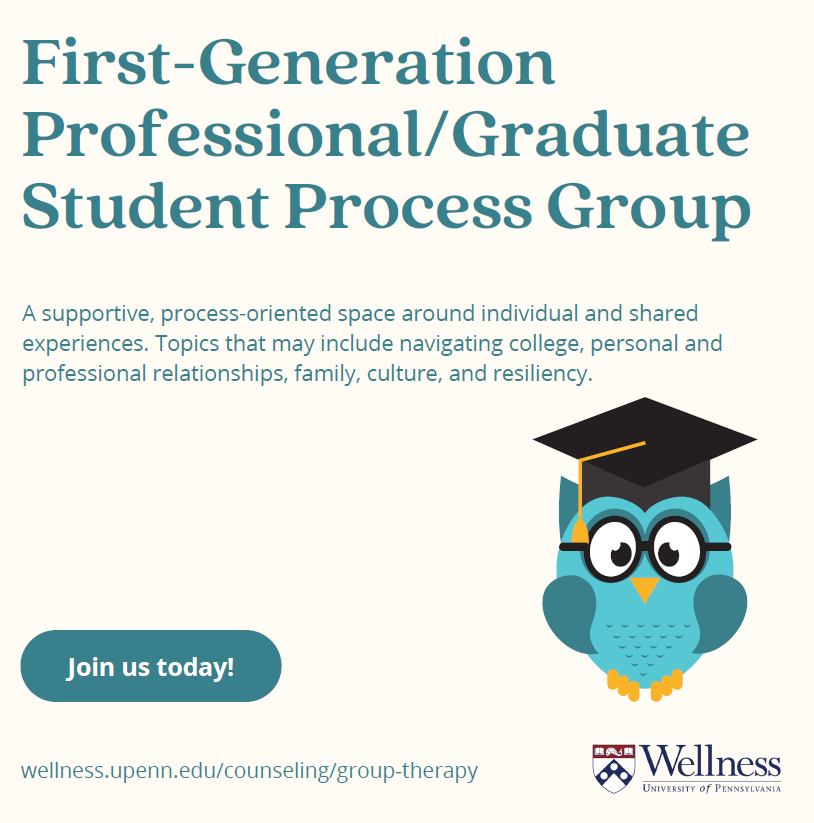 A Note About Group Therapy: An Example
Refer to the website listed at the bottom

*You can always email me directly for more information about upcoming Group Offerings
[Speaker Notes: This was a group offering from last Spring 2024 semester. Additional groups that were offered last year included: international student empowerment group, grief support group, survivors of sexual assault group, empowerment in relationships group, mandarin community support group, gender expansive drop-in support group, mindfulness workshops and more!]
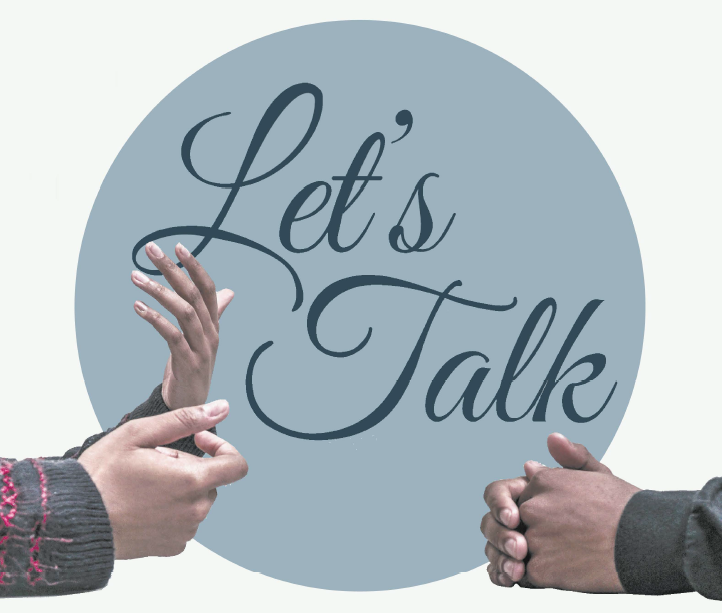 Student Health & Counseling
Counseling
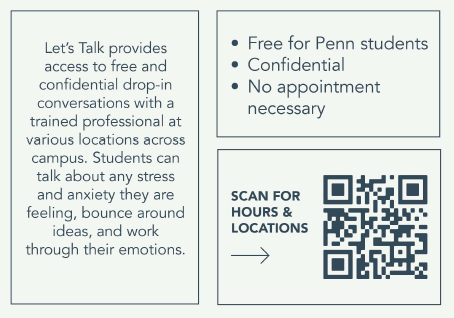 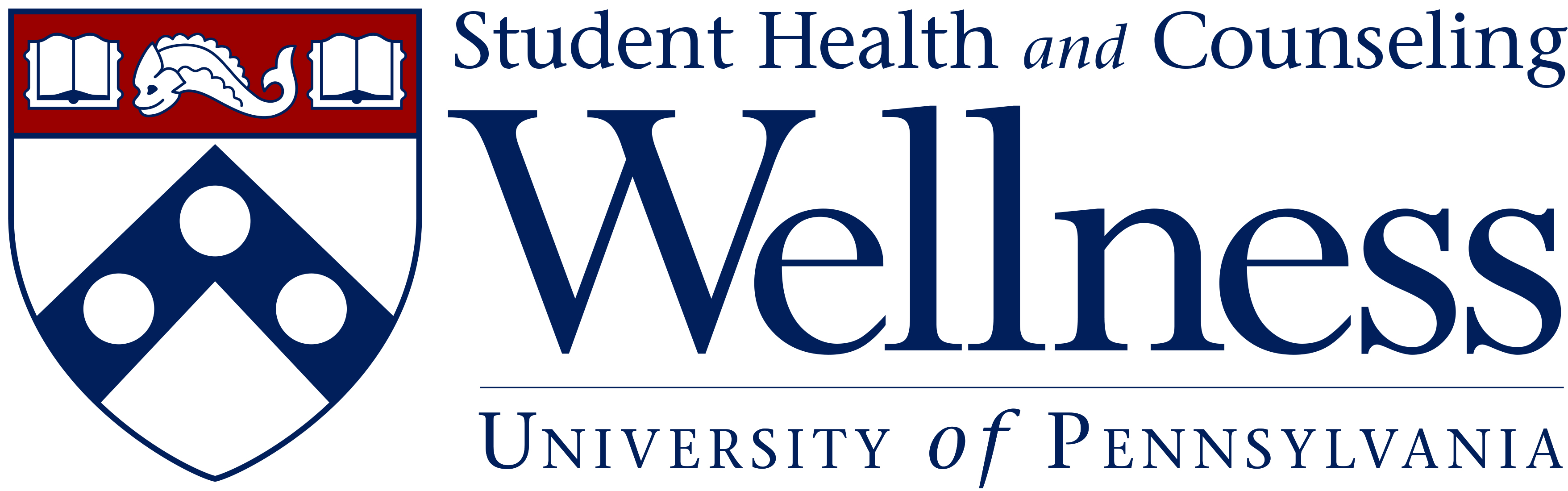 Student Health & Counseling
Embedded Counseling Services
In addition to the services and providers available at 3624 Market, BGS has its own embedded therapist! 
Embedded therapist, Chelsea Minsky, LPC provides:
Individual counseling
One-time consultations and brief support
Referrals to other resources on and off campus
In-person and Zoom sessions
Hours: Monday-Friday 9:00-5:00 
To schedule:
Email Chelsea Minsky: cminsky@upenn.edu
Call 215-898-7021 option 2 to reach the Counseling Center front desk and ask to schedule with Chelsea Minsky as a BGS student
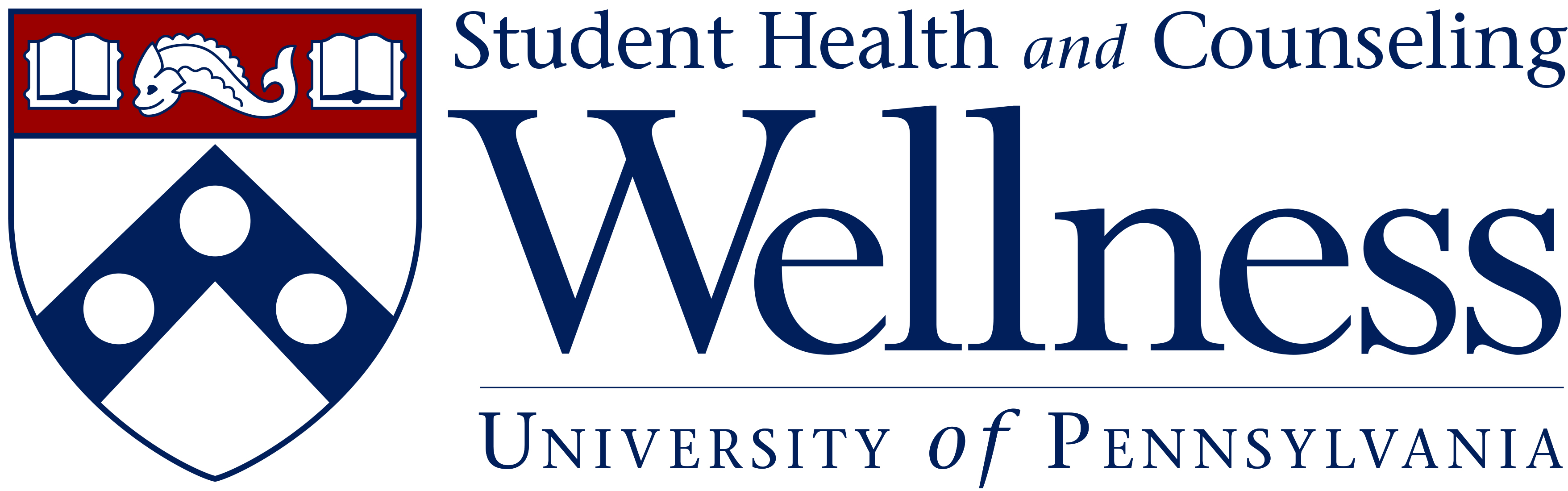 It’s okay to not be okay. Wellness is not linear.We are here to support you.
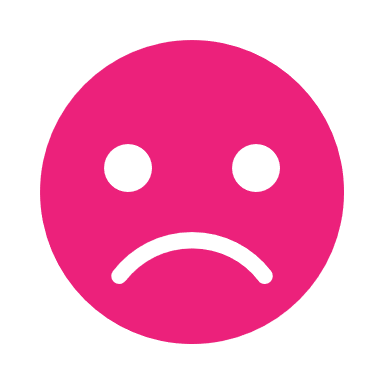 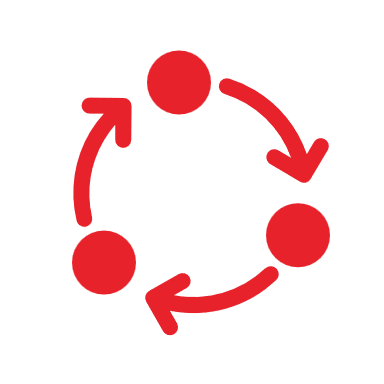 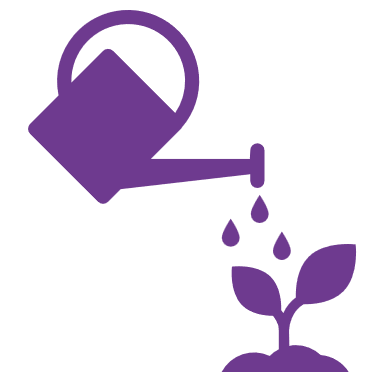 [Speaker Notes: -Wellness is here to support you, no matter where you are in your wellness journey]
Stay Connected!
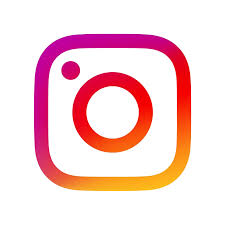 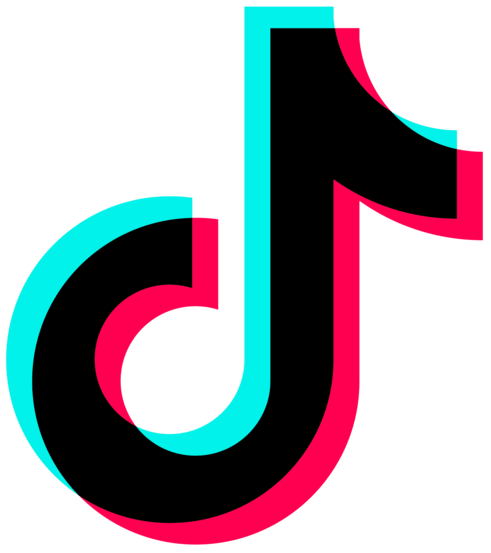 Follow us: 	       @WellnessAtPenn      	   @PennTogether
Student Health and Counseling:	-- Medical services: 215-746-3535 (3535 Market Street, 1st Floor)	-- Counseling services: 215-898-7021 (3624 Market Street, 1st Floor West)
Public Health and Wellbeing:
	   -- Immunization and Insurance Compliance: 215-746-4200
	   -- Public Health: 215-898-0300
Visit our Website: https://wellness.upenn.edu
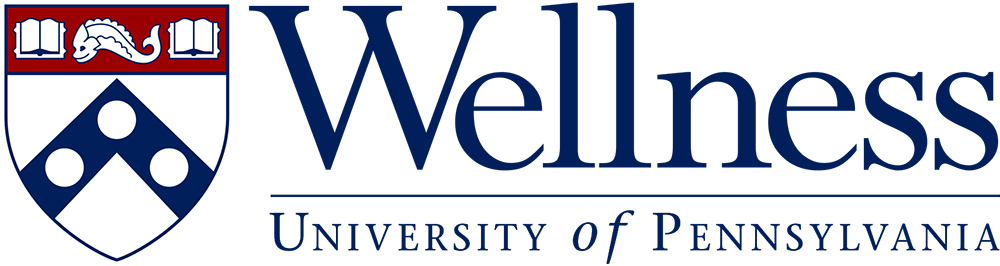 [Speaker Notes: Take a picture of this slide so you have all of these helpful numbers and resources]
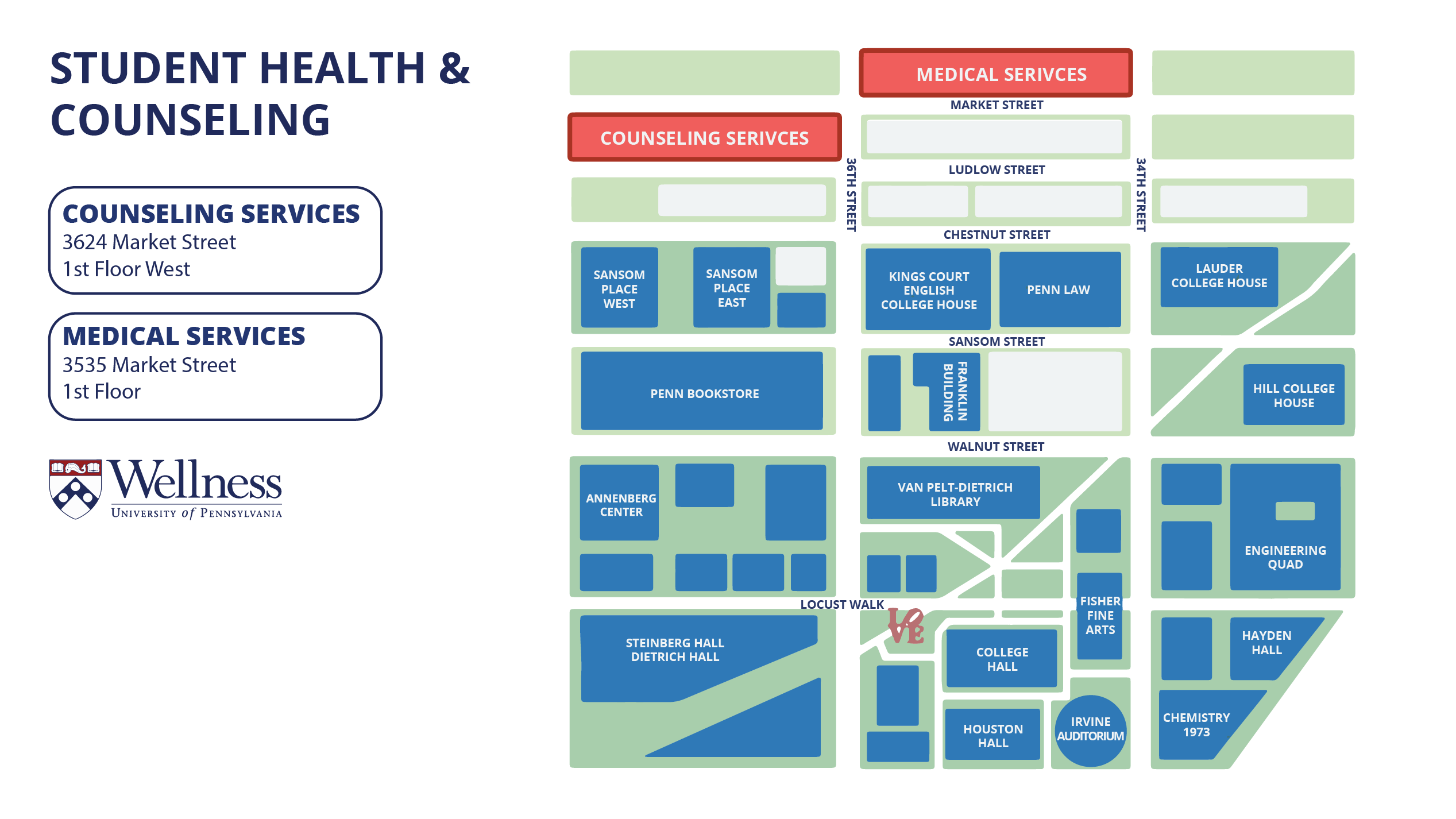 Visit us!
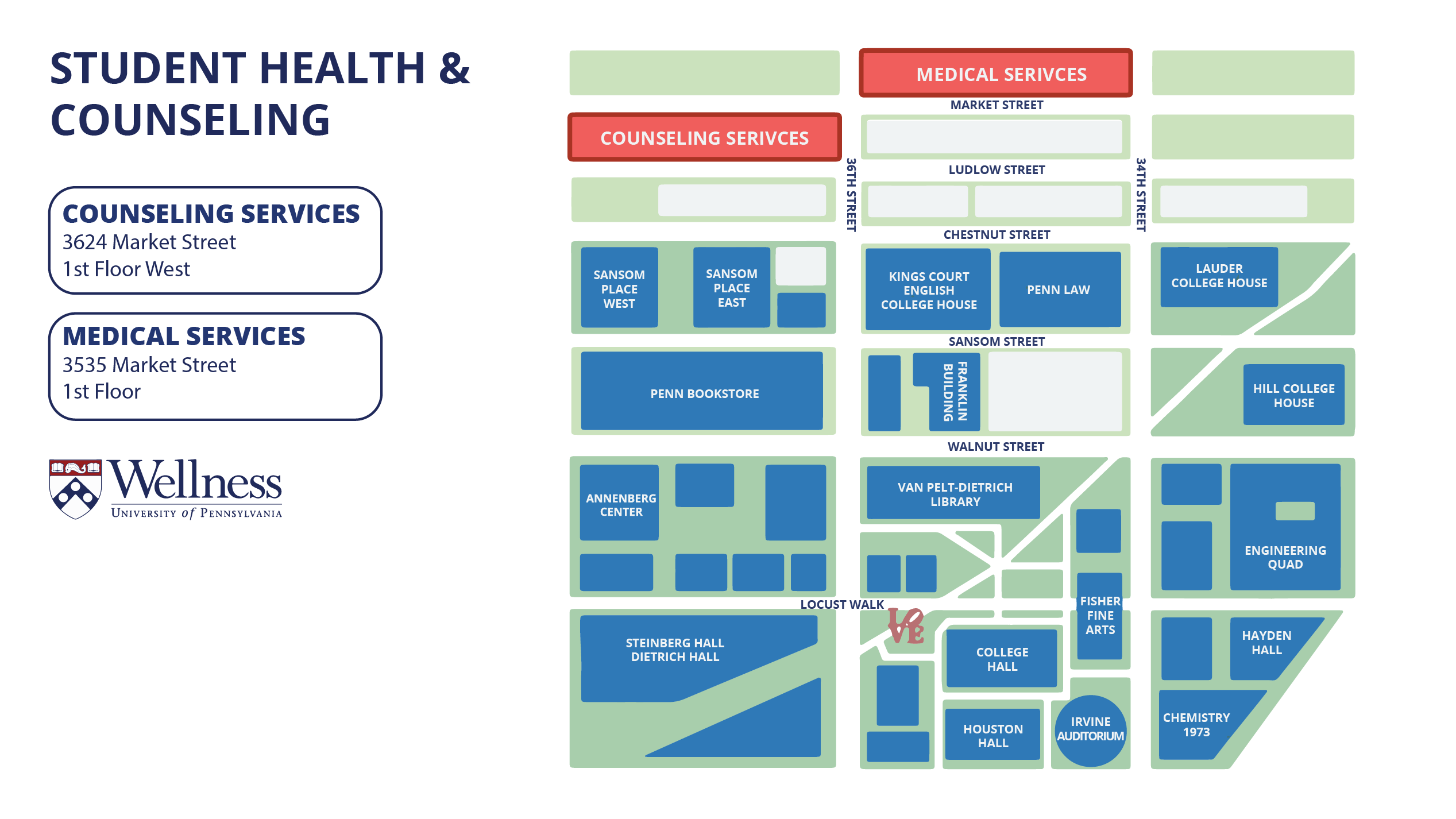 [Speaker Notes: Public Heath and Wellbeing, as well as Immunization and Insurance Compliance are both also in 3535, but on the Mezzanine level.]
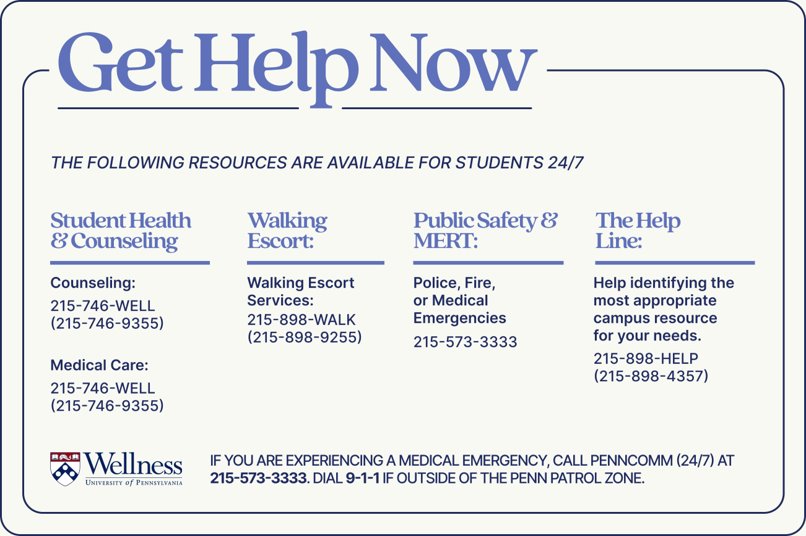 [Speaker Notes: - Here is a list of 24/7 resources available for students who are in need of support. 
- We strongly recommend you take a picture of this slide and add these numbers to your phone.]
Connect with your Embedded Staff
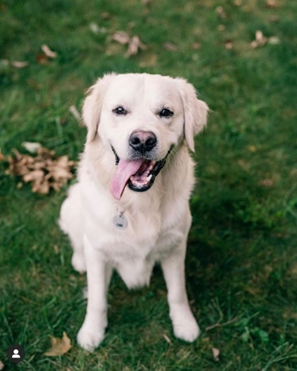 Email Chelsea Minsky, LPC @ Cminsky@upenn.edu
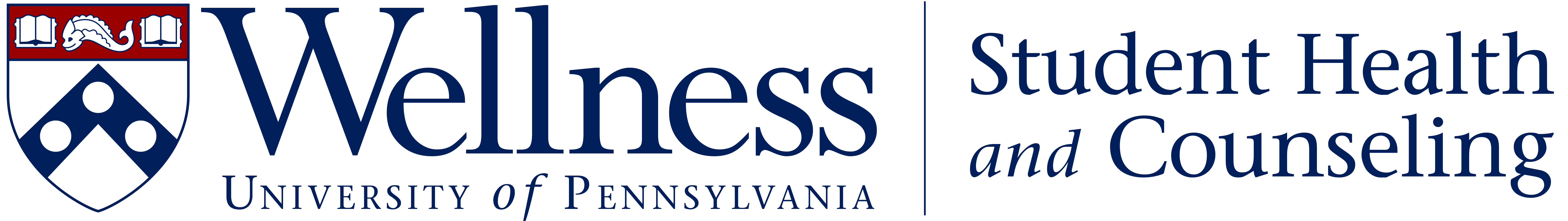 [Speaker Notes: Thank you! Thank you, Judy!]